Министерство культуры и духовного развития
Республики Саха (Якутия)
Национальная библиотека Республики Саха (Якутия)
Библиотека-архив Первого Президента Республики Саха (Якутия)
Хангаласская централизованная библиотечная система



Первый Президент Республики Саха (Якутия)
МИХАИЛ ЕФИМОВИЧ НИКОЛАЕВ

Биобиблиографический указатель 
 (1962 - авг. 2017 гг.)
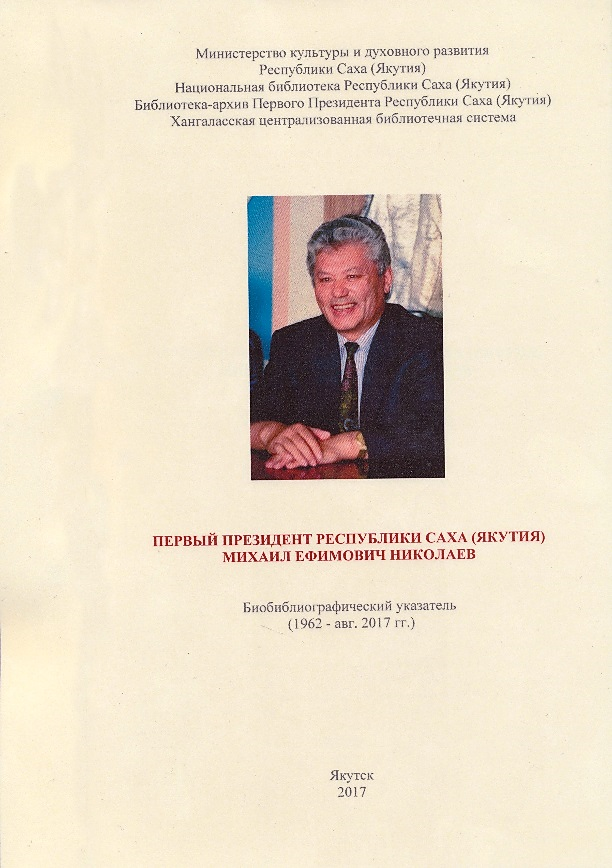 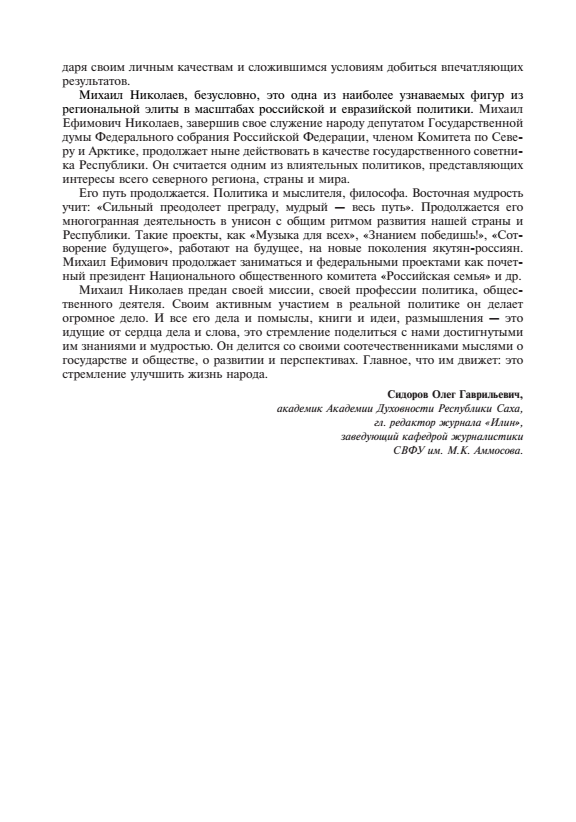 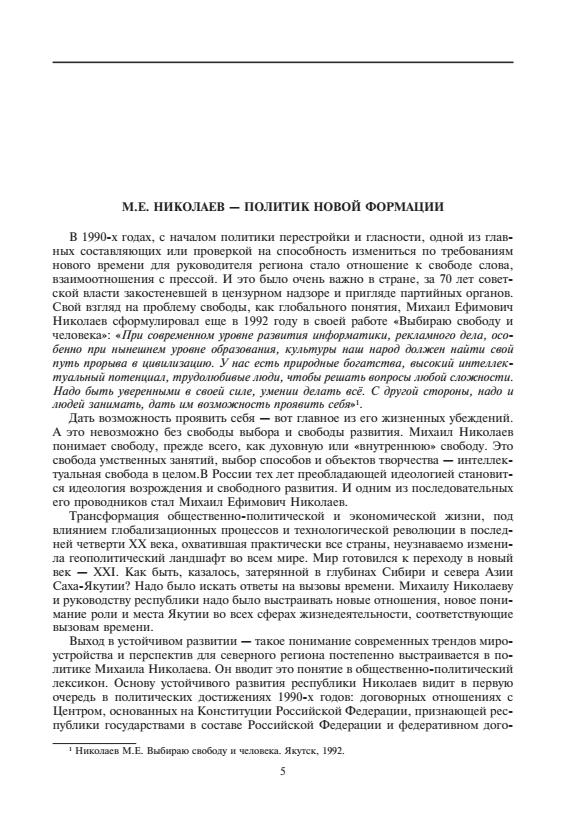 Указатель предваряет вступительная статья академика Академии Духовности Республики Саха (Якутия), главного редактора журнала «Илин», заведующего кафедрой журналистики СВФУ им. М.К. Аммосова О. Г. Сидорова “М.Е. Николаев - политик новой информации”.
Биобиблиографический указатель литературы отражает основные этапы жизни и деятельности  М.Е. Николаева, начиная с 1962 по август 2017 гг., содержит 5008 названий библиографических записей. 
Указатель состоит из 4 разделов : 
   I. Труды М. Е. Николаева
  II. Официальные документы за подписью М.Е. Николаева
 III. Литература о жизни и деятельности 
 IV. Творческие идеи и реальные дела М.Е. Николаева
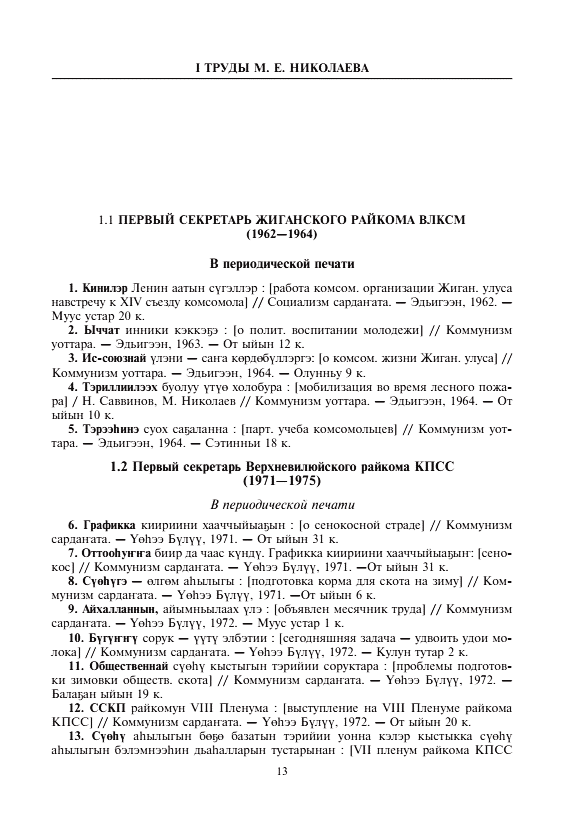 I. Труды М.Е. Николаева
1.1  Первый секретарь Жиганского райкома ВЛКСМ (1962- 1964)
1.2  Первый секретарь Верхневилюйского райкома КПСС (1971-1975)
1.3  Заместитель Председателя Совета Министров ЯАССР (1975-1979). Министр сельского хозяйства ЯАССР (1979-1985)
1.4  Секретарь Якутского обкома КПСС (1985-1989)
1.5  Председатель Президиума Верховного Совета Якутской-Саха ССР (1989-1990)
1.6  Председатель Верховного Совета Якутской-Саха ССР (1990-1991)
1.7  Президент Республики Саха (Якутия) (1991-2002)
1.8  Заместитель Председателя Совета Федерации Федерального Собрания Российской Федерации (2002–2010)
1.9  Депутат Государственной Думы Федерального Совета РФ VI созыва, Государственный советник Республики Саха (Якутия) (2011–2017)
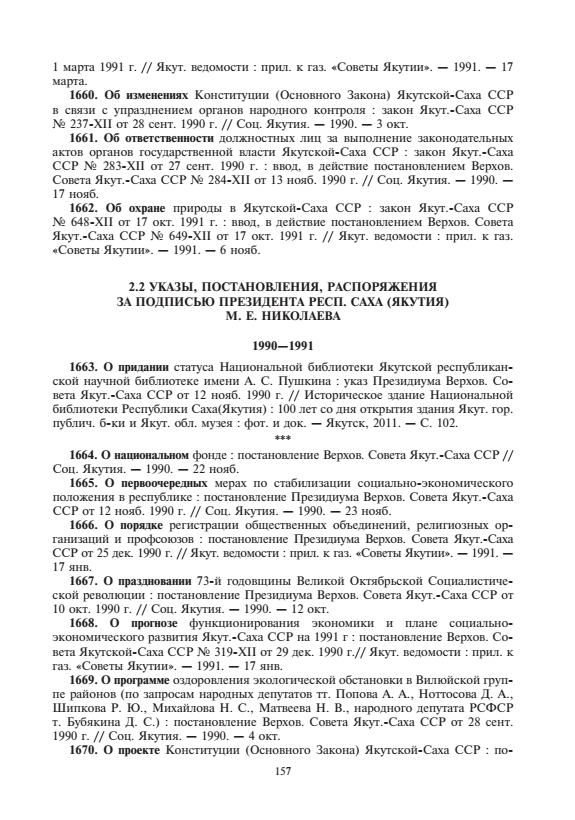 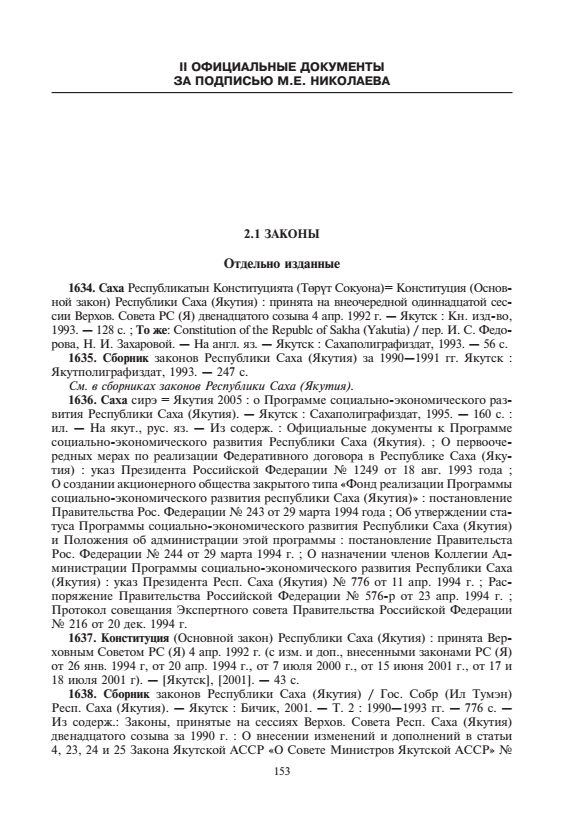 II. Официальные документы за подписью М.Е. Николаева

2.1  Законы
2.2  Указы, постановления, распоряжения
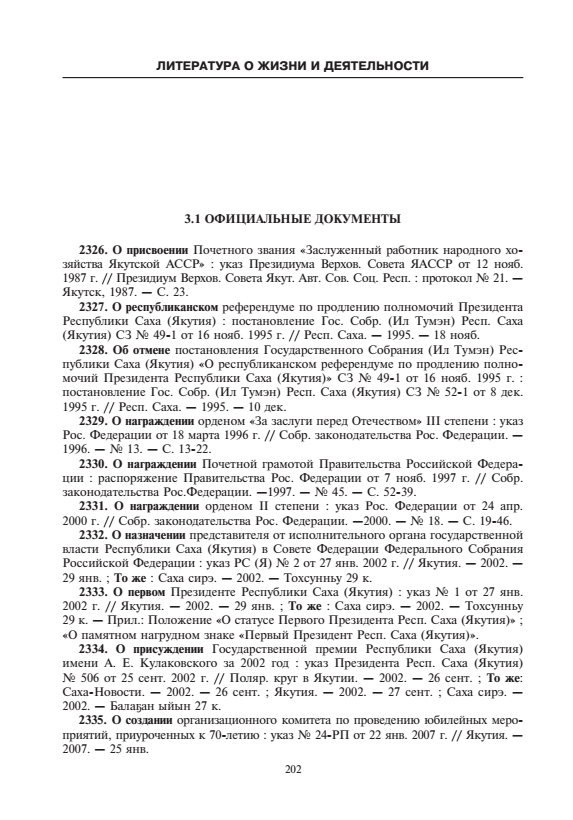 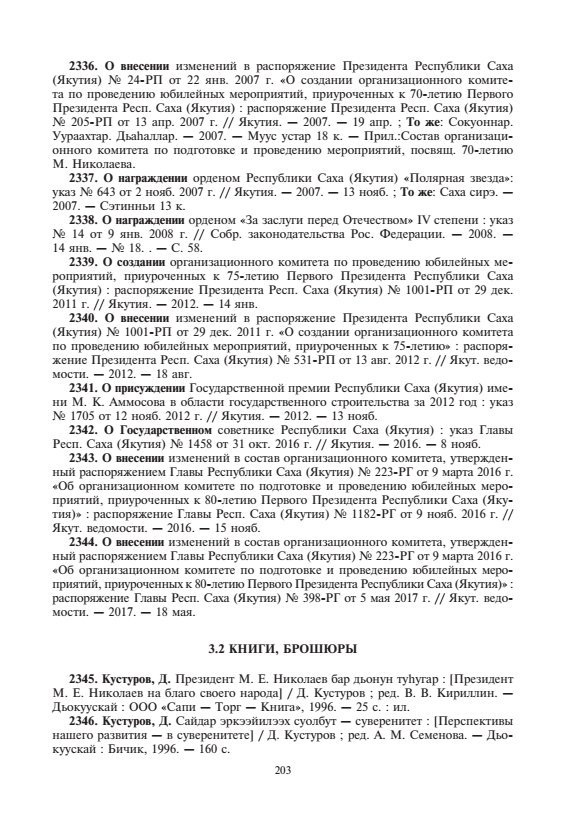 III. Литература о жизни и деятельности М.Е. Николаева
3.1  Официальные документы
3.2  Книги
3.3  Статьи
  3.3.1  В сборниках и продолжающихся изданиях
  3.3.2  В периодической печати
3.4  Аудио-видеодокументы
3.5  Электронные ресурсы
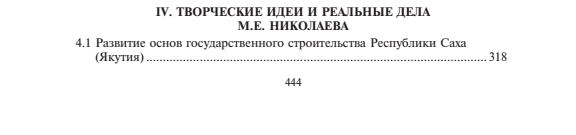 IV. Творческие идеи и реальные дела М.Е. Николаева
4.1  Развитие основ государственного строительства Республики Саха (Якутия)
4.2  Приоритеты экономического роста Республики Саха (Якутия)
4.3  Образование, наука: вызовы времени 
4.4  Культура и искусство Республики Саха (Якутия)
4.5  Здравоохранение. Медицинские учреждения
4.6  Физическая культура и спорт
4.7  Охрана природы.
4.8  Общественные движения и организации
4.9  Международная деятельность
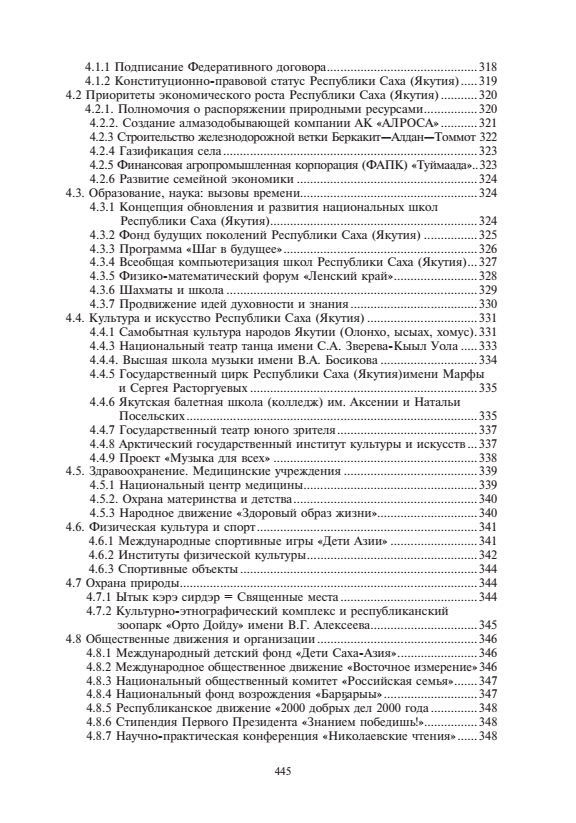 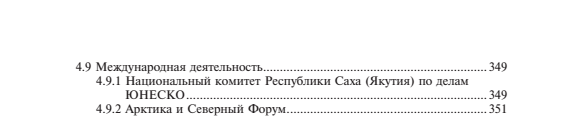 Вспомогательные указатели
 Именной 
 Географический
 Указатель заглавий трудов М. Е. Николаева
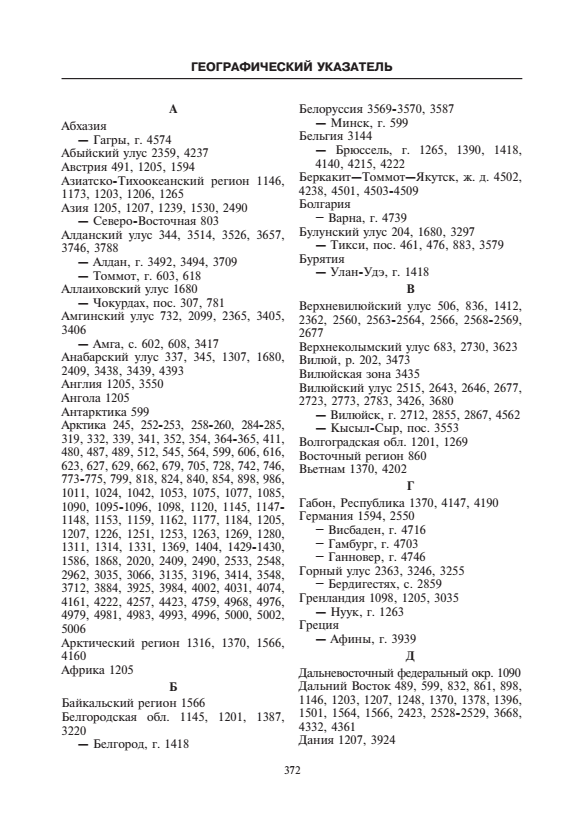 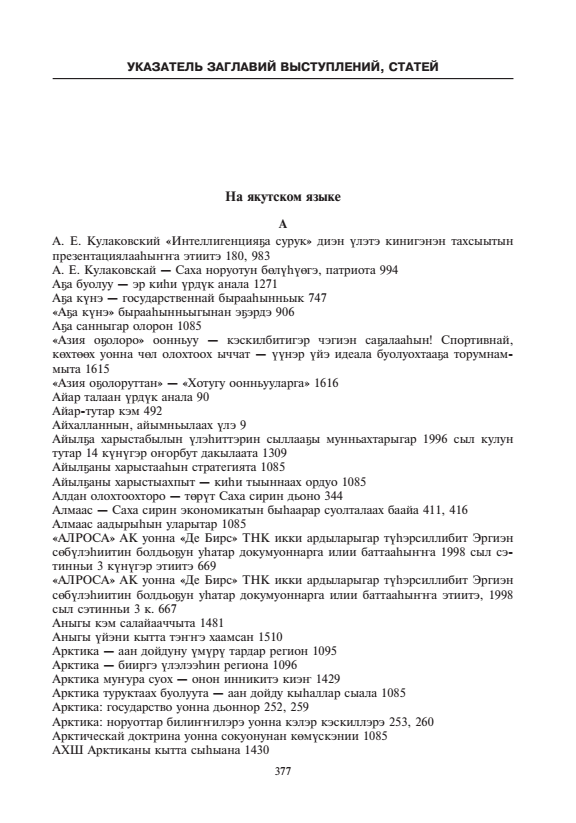 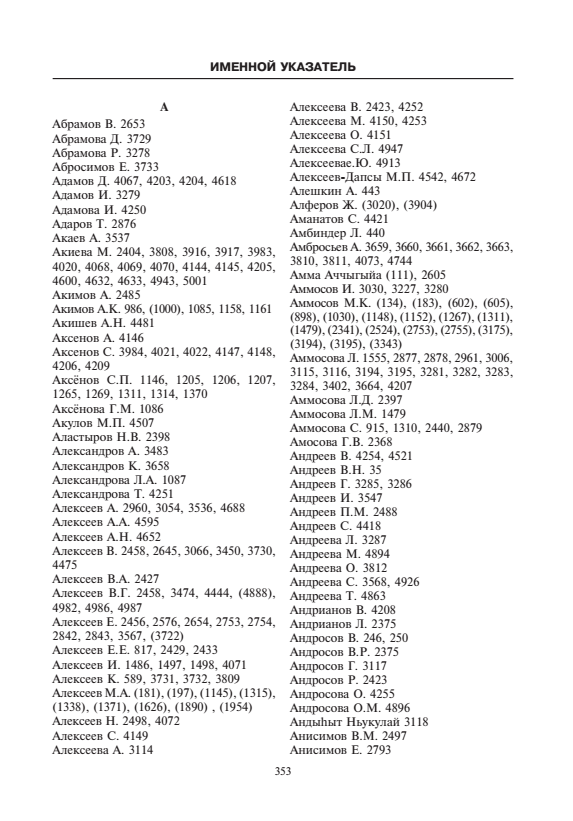 Презентация указателя